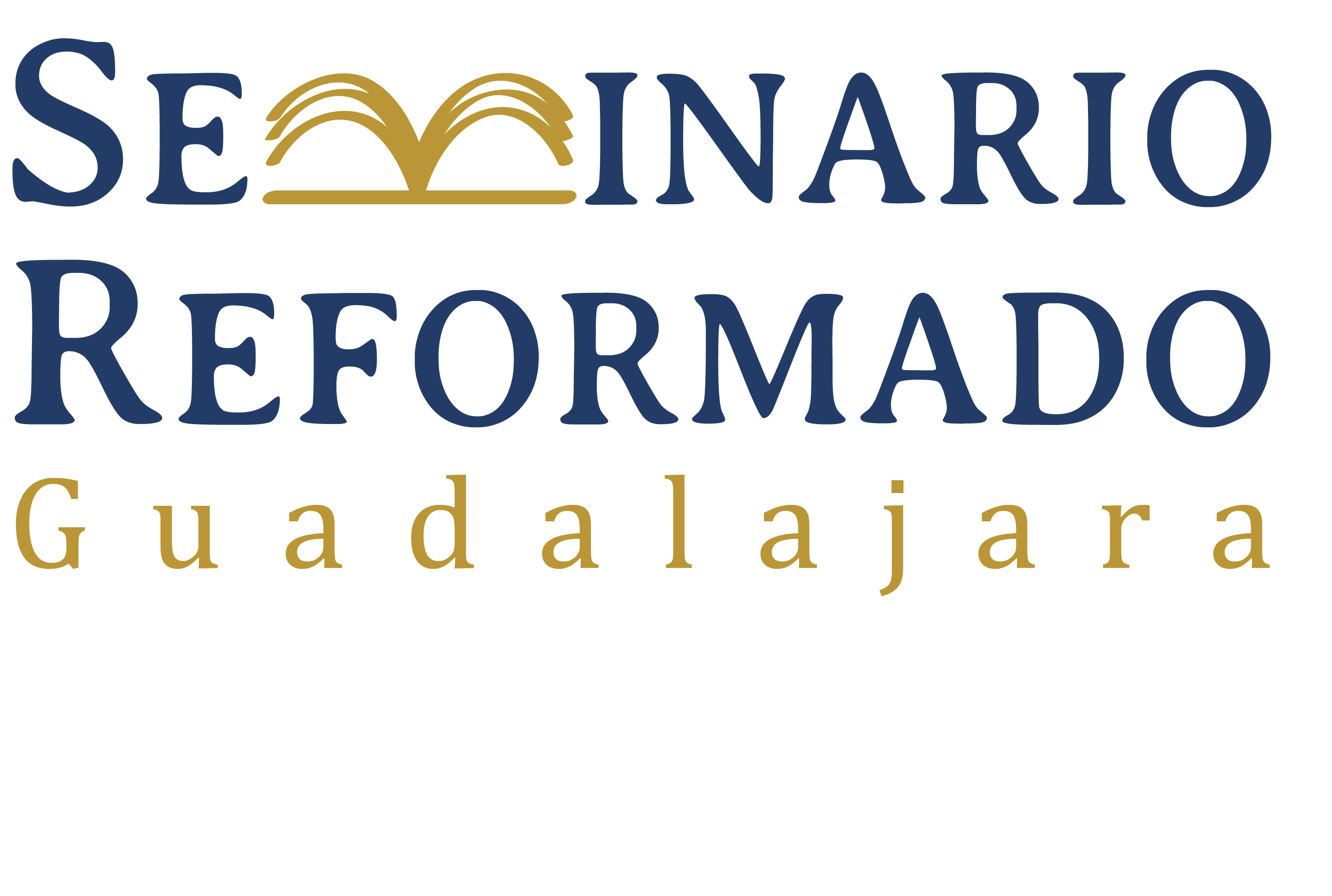 Los Libros Proféticos y Poéticos
Cantar de los Cantares
El título
El título viene de la primera línea.
El cantar de los cantares es un título superlativo como el rey de reyes.
Identifica a Salomón como el autor.
Hay evidencia interna que apoya esta identificación:
Referencias a ciudades en el reino unido
Referencias informadas a las plantas y los animales
La novia es como una “yegua de los carros de Faraón” (1:9) como las que Salomón importó (I Rey 10:28).
El título
Al mismo tiempo, hay anomalías que complican la idea de Salomón como el autor.
Hay palabras de otros idiomas, pero no son evidencia fuerte de fecha.
Las referencias a Salomón están desde una cierta distancia en tercera persona (3:6-11 y 8:11-12), pero esto podría ser una técnica poética.
Si el amado fiel en todo el libro es Salomón, no está de acuerdo con lo que sabemos acerca de él en los libros históricos.
Podría ser como el titulo de los Proverbios que nombra al autor principal de la colecciones de poemas.
Puede ser que la preposición traducida “de” significa “acerca de” en lugar de “por”.
La estructura
Desde el códice siniaticus (400 d.C.), ha habido intentos de identificar un drama coherente que abarca todo el libro.
La Nueva Versión Internacional incluye títulos que identifican al amado, a la amada, a los amigos, y el coro.
La NVI es un ejemplo del drama con dos actores principales.
Otra versión identifica a tres actores, Salomón, la sulamita y su amado, un campesino.
En esta versión, la sulamita rechaza a Salomón y se mantiene fiel a su amado.
La estructura
Más recientemente, algunos han considerado el libro como una antología de poemas de amor (D y L 354).
Se han descubierto paralelos entre Cantar de los Cantares y poemas amorosos sirios y egipcios.
Maria Falk identificó 31 poemas conectados temática  no narrativamente.
Aunque hay diferencias en cuanto a las divisiones entre los poemas, hay un consenso creciente de que es una antología.
Si es una antología, es similar a los Salmos o los Proverbios en su composición.
Estos tienen bases davídicos o salomónicos y contribuciones posteriores.
La interpretación
Young (380-84) identificó ocho diferentes maneras en las cuales se ha interpretado Cantar de los Cantares:
Alegoría judía
Alegoría cristiana
Drama
Colección de cantos de amor
Tipo
Adaptación de liturgia pagana
Escena en un harem
Parábola
La interpretación
2.	Durante mucho tiempo, la interpretación alegórica era la única aceptada.
Parte de la razón por la popularidad de la interpretación alegórica era el afán por leerlo teologicamente y entender porqué está en la Biblia.
Otra parte fue una perspectiva ascética sobre la sexualidad.
3.	Como Young (381-82) dice, para interpretar alegoricamente, necesitamos tener una alegoría, y Cantar de los Cantares no da ninguna evidencia de ser una alegoría.
4.	Igualmente Young critica las otras formas de interpretarlo que ignoran su sentido más obvio como refiriéndose al amor entre un hombre y una mujer.
La interpretación
5.	Si lo reconocemos como una antología de poemas de amor, tenemos que interpretarlo según las normas de la poesía.
Las técnicas más prominentes son la metáfora, el símil, cargados de emoción y excitación.
Algunas de las imágenes no tienen mucho sentido para nosotros, como la descripción de la belleza de la amada en capítulos 4 y 7.
En su Words of Delight (277) Leland Ryken dice que las comparaciones no son visuales sino la aplicación de la excelencia de una cosa a otra.
Si intentáramos traducir todas las imágenes visualmente, tendríamos una belleza como la de la siguiente diapositiva.
http://www.acts17-11.com/snip_song.html
La interpretación
10.	Otras imágenes tienen más sentido y belleza para nosotros, como las metáforas para los genitales de la mujer virgen.
Jardín cerrado y manantial sellado - 4:12
Manantial de aguas vivas, arroyo - 4:15
Muralla (8:10) en contraste con la imagen del medio oriente que D y L (360) mencionan de una mujer promiscua como una puerta
11.	Aunque algunos han identificado una boda, no se aclara que están casados los amantes.
12.	Sin embargo, si es una colección canónica de poemas de amor, la ley de Dios es la presuposición de los poemas.
Es decir, podemos leer los poemas dentro del marco bíblico del matrimonio.
La interpretación
14.	Tenemos que tener cuidado de no satisfacernos solo con una identificación de las metáforas.
Ryken (272) dice que la pregunta correcta es: ¿Cómo me hace sentir este poema?
Para captar estos poemas (o cualquier poema), tenemos que sentirlo además (o más) que analizarlo.
¿Por qué está en la Biblia?
Si no es alegoría ni tipo ni parábola, si es una colección de poemas de amor, si ni siquiera menciona a Dios, ¿por qué está en la Biblia?
Quizás esta pregunta revela algo de nuestra incomodidad con la sexualidad o ignorancia de la perspectiva bíblica sobre la sexualidad.
En el principio, el hombre y la mujer andaban desnudos en el jardín sin pena.
En Cantar de los Cantares, tenemos un regreso al deleite del jardín.
Es una celebración del don de Dios que se ha pervertido tanto.
Las normas de la ley combinan con la libertad de Cantar de los Cantares para volvernos al sentido original de la sexualidad humana.
Cantar y el Nuevo Testamento
Al rechazar la interpretación alegórica, no tenemos que rechazar toda conexión teológica o cristológica.
La relación entre Dios e Israel, y aún más explicitamente, entre Cristo y la iglesia, es el modelo según el cual se creó el matrimonio y el sexo marital.
Cuando hay armonía y deleite matrimonial, estamos viendo un reflejo humano y terrenal de la relación primordial y eterna entre Cristo y la iglesia.
Cómo predicar Cantar
Como nunca lo he hecho, no soy experto en predicar Cantar de los Cantares.
Toda la escritura es inspirada por Dios y útil.
Al mismo tiempo, no todos los temas son apropiados en todo momento ni para todas las edades.
Como Cantar de los Cantares es erótico, su aplicación será a los casados que están en la relación indicada para experimentar y disfrutar el sexo.
También, la iglesia debe tener cuidado en no adelantar las lecciones que los padres quieren reservar para un momento posterior.
No nos avergoncemos del tema del libro, pero apliquémoslo en su contexto apropiado.